Obydlí a krajina
Přírodní podmínky mající vliv na způsob bydlení.
 Energetické poměry, zejména teplotní, se výrazně promítají do výběru stavebního materiálu domu
Tepelný komfort člověka se odhadem pohybuje v intervalu +15 až +30 oC . 
Ve snaze o udržení takového tepelného komfortu lidé jednotlivých geografických regionů Země stavěli svá obydlí a příslušně se odívali. 

důležitá kritéria bydlení :
Udržení příjemného prostředí bydlících lidí  vzhledem k místním podmínkám, zejména teplotním
Místní stavební materiál 
dostupnost vody a potravy,
bezpečnost před přírodními pohromami, nevítanými živočichy a lidskými konkurenty.
1
Obydlí a krajina
Čeká Vás  12 slidů s obrázky a úkoly (poslední dva již nevážně), 
odpovědi můžete psát do pracovního listu
 pracujte se školním zeměpisným atlasem – mapami  klimatu, šířkových pásem, krajin, půd,   s politickou mapou světa
součástí prezentace  je i slide se správnými výsledky, můžete ho použít k opravě či nápovědě
Důležité je hlavně pochopit vztahy  vlastnosti krajiny a obydlí…., 
pusťme se do práce
2
3
Sledujte logiku vztahů
V regionu rovníkového deštného lesa
Kde se tento  dům staví?
Jaké teplotní rozdíly 
 během dne, v průběhu roku?
Po celý rok převažují denní teploty nad rámec přirozeného  tepelné komfortu člověka , tj. větší teplo než je  člověku příjemné
ve stínu
 ze vzdušných materiálů 
 s nezavíranými dveřními otvory na obou koncích budovy, aby budovou protahoval průvan
 často i na kůlech (kvůli bezpečnosti a vlhkosti)
Jaká je konstrukce a místní poloha domu?
Použité stavební materiály?
palmového listí  - stěny a rohože,
silnější kmeny -  nosné kůly
tenčí kmeny - vlastní stavbu a krov
 palmového listí svádějící srážkou vodu za okraj obydlí - střecha.
Prohlédněte si fotografii  - dům,rostliny, a odpovězte na otázky
Jaké stavební materiály byly použity ke stavě domu?
Je potřeba, aby tento dům dobře odolával  teplotním změnám?
Kde je  dům postaven – v jakém podnebném pásu?
4
5
Prohlédněte si dům a jeho okolí a zodpovězte tyto otázky:
Jaké barvy je půda  v okolí domu? 
Jak se tyto půdy nazývají a kde se nacházejí? 
Jak souvisí stavební materiál s okolní půdou? 
V jakém šířkovém pásmu,krajině   byl  dům postaven ?
6
Jak se nazývá tento typ stavebního materiálu?
 Jak se vyrábí?
 Co se s tímto materiálem stane po  opuštění domu?
Vysvětlete podle  tohoto příkladu pojem recyklace materiálu.
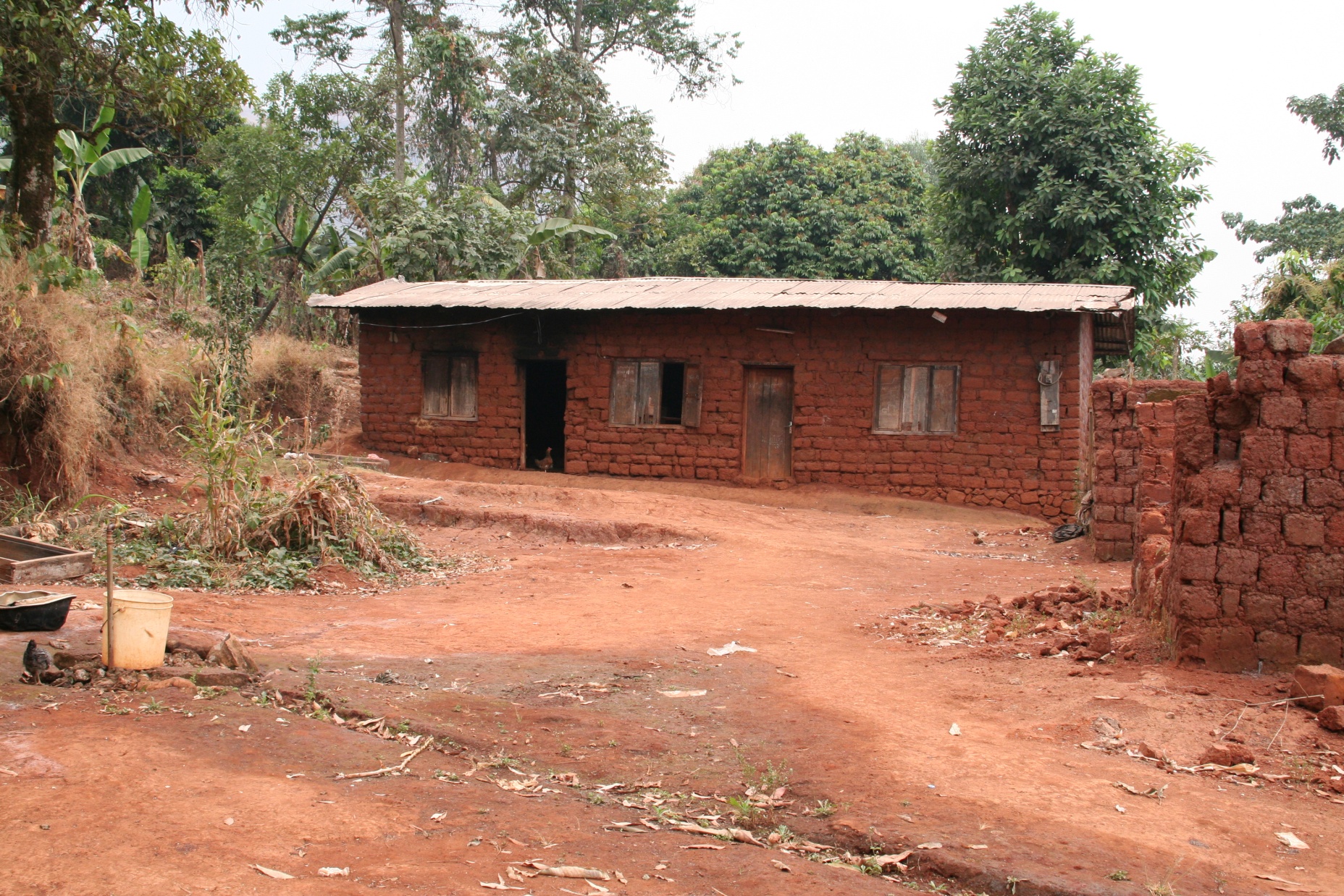 Prohlédněte si obrázek  - dům i krajinu - a rozhodněte, zda:
Je tento dům postaven tak, aby odolával i větším teplotním rozdílům?
Umožňuje  svým obyvatelům přitápění? 
Byl postaven:
 		a)v subtropickém pásu?
		 b) v tropickém pás?
		c) v mírném pásu?
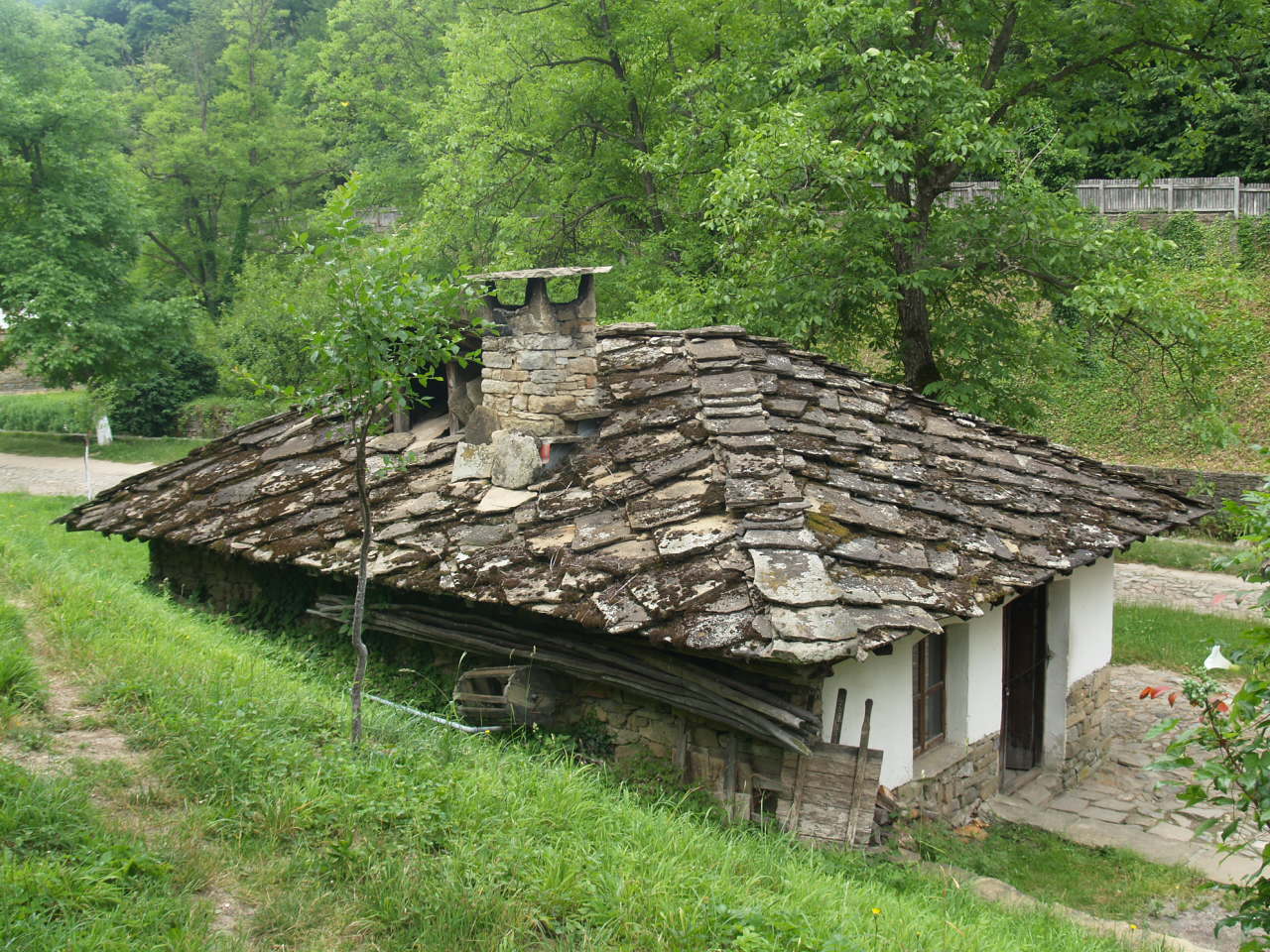 Najděte si ve školním atlase Kyrgyzstán – právě odtud je tato fotografie.
Jaké materiály byly použity k stavbě domu?
 Jsou tyto materiály místní nebo se musí  dovážet?
Jak tato stavba napomáhá obyvatelům vyrovnat se s vysokohorskými podmínkami?
8
9
Který materiál byl použit ke  stavbě tohoto domu?
Jakého náboženství jsou zřejmě jeho obyvatelé?
Ve kterém podnebném pásu byl dům postaven?
10
Různé podmínky přírodní a socioekonomické  mají svoji konkrétní podobu i v bydlení
Vytvořte dvojici :  obrázek – stát 
 nabídka: Česká republika, Austrálie, Keňa, Kyrgyzstán
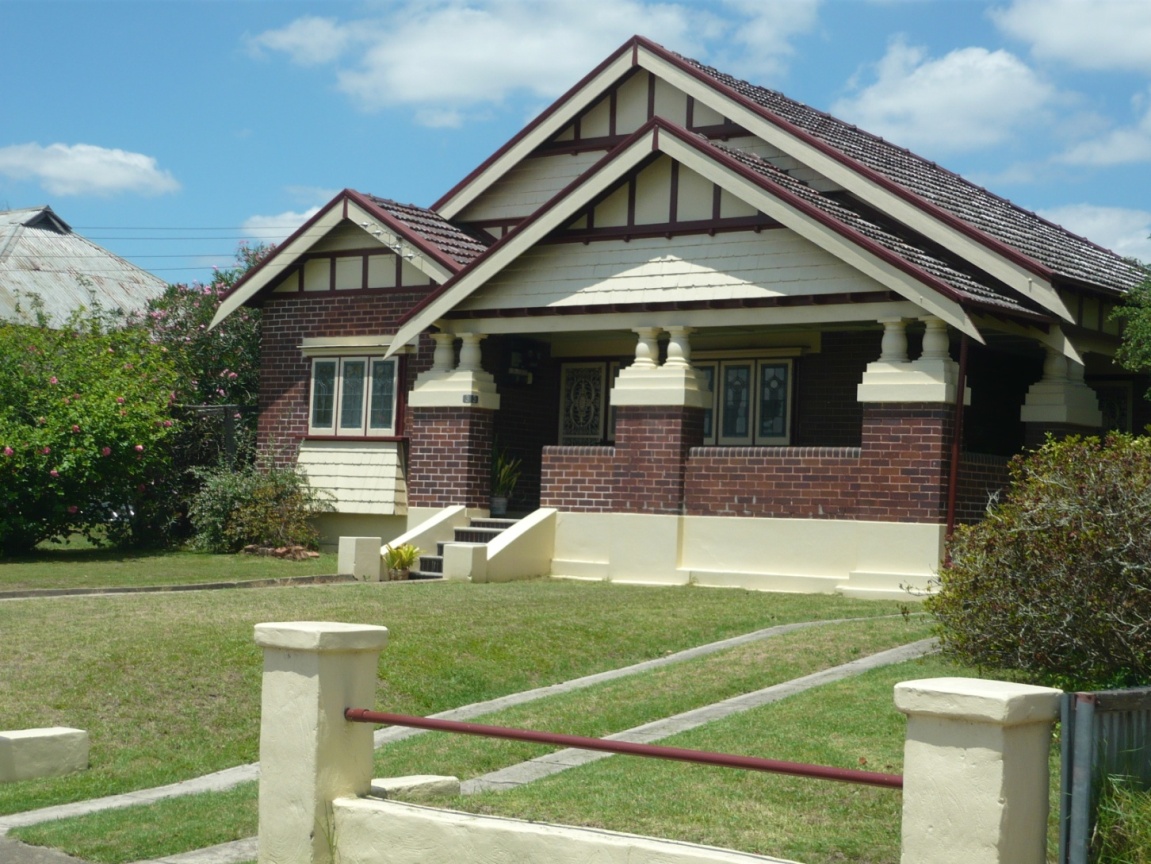 11
Prohlédněte si tento obrázek 
vyfocený na Silvestra roku 2009,
 pozornost věnujte zejména 
obloze a jejímu pokrytí mraky, 
oblečení, 
dále vozovému parku, 
použitým stavebním materiálům
datu pořízení fotky

Zkuste odhadnout,  ve které zemi byla tato fotka pořízena
.
12
Tradiční stavby z místního materiálu postupně nahrazují stavby „modernější“.
 Kterou stavbu bychom  označili za modernější? 
 Jak se nazývá vysoká rostlina  vlevo s velkými listy? 
Na co lze její listy využít?
13
Komu je určeno toto obydlí,kdo  v něm přebývá?
Nápověda na následujícím slidu.
ODPOVĚDI
14
15
Jaké stavební materiály byly použity ke stavě domu?
Palmové listí, dřevené desky z místních stromů
Je potřeba, aby tento dům dobře odolával  teplotním změnám?
Není to potřeba, je to patrné z jeho stavby (jen tenké stěny z desek,lehká střecha)
Kde je  dům postaven – v jakém podnebném pásu? 
Tropické vlhké klima
16
Prohlédněte si dům a jeho okolí a zodpovězte tyto otázky:
Jaké barvy je půda  v okolí domu? červená
Jak se tyto půdy nazývají a kde se nacházejí? laterity, tropické půdy, vlhké tropické klima
Jak souvisí stavební materiál s okolní půdou? Materiálem je okolní půda 
V jakém šířkovém pásmu,krajině   byl  dům postaven ? Tropické vlhké klima
17
Materiál? Nepálená cihla, tzv. vepřovice
 Jak se vyrábí? Z půdy se vyryje,naformuje do tvaru cihly a nechá vyschnout.
 Co se s tímto materiálem stane po  opuštění domu? Rozpadne se 
Vysvětlete podle  tohoto příkladu pojem recyklace materiálu. Nepálené cihly se účinkem okolní přírody (teplo, déšť apod.) rozpadnou, z domu pak zbyde jen větší hromada půdy, materiál ke stavbě domu se vrátí do přírody a lze jej opět využít.
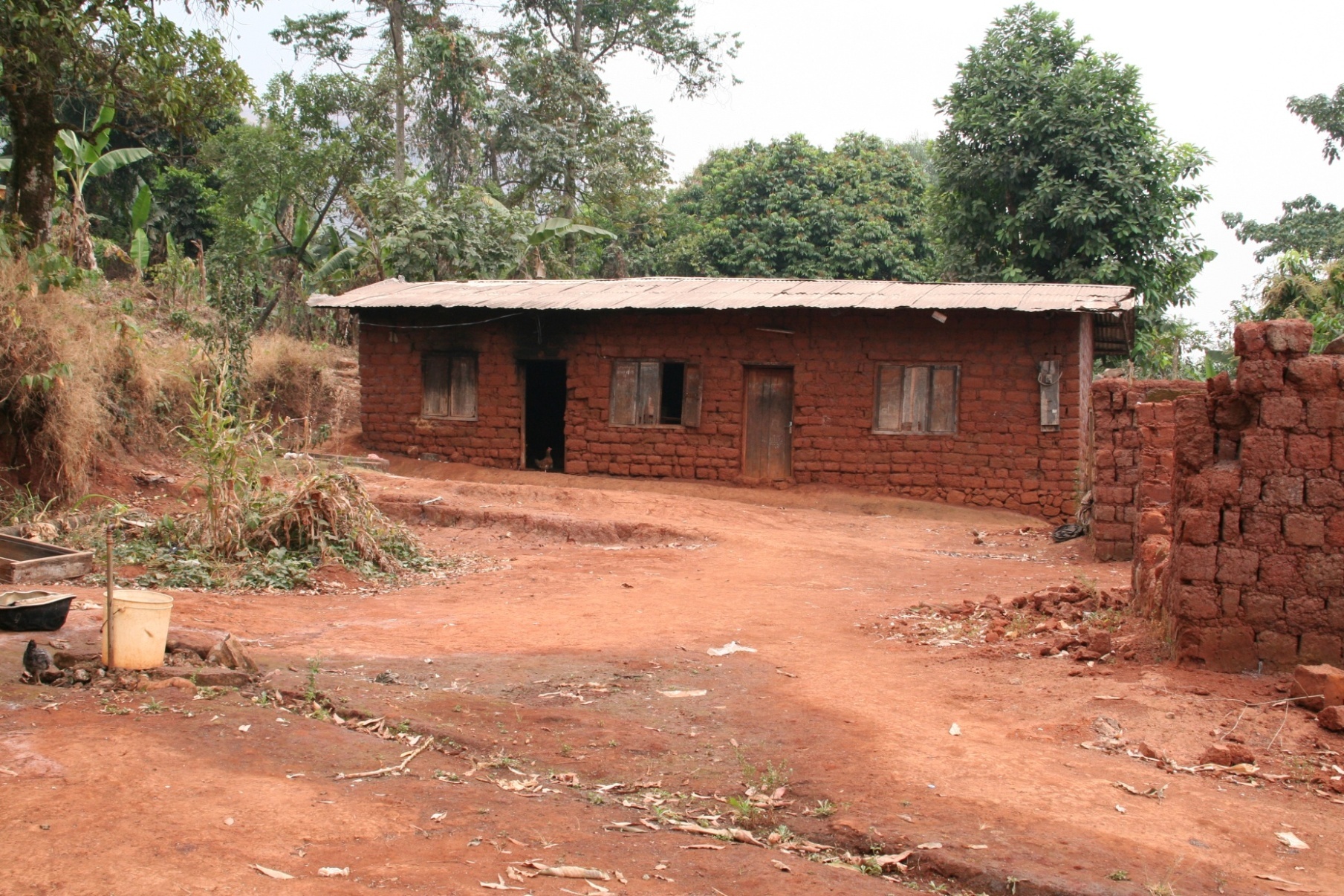 Prohlédněte si obrázek  - dům i krajinu - a rozhodněte, zda:
Je tento dům postaven tak, aby odolával i větším teplotním rozdílům? Ano,má silné zdi,pevnou střechu, zasklená okna a plné dveře.
Umožňuje  svým obyvatelům přitápění ? Ano, ze střechy vystupuje komín pro odvod kouře.
Byl postaven:
 		a)v subtropickém pásu
		 b) v tropickém pás
		c) v mírném pásu
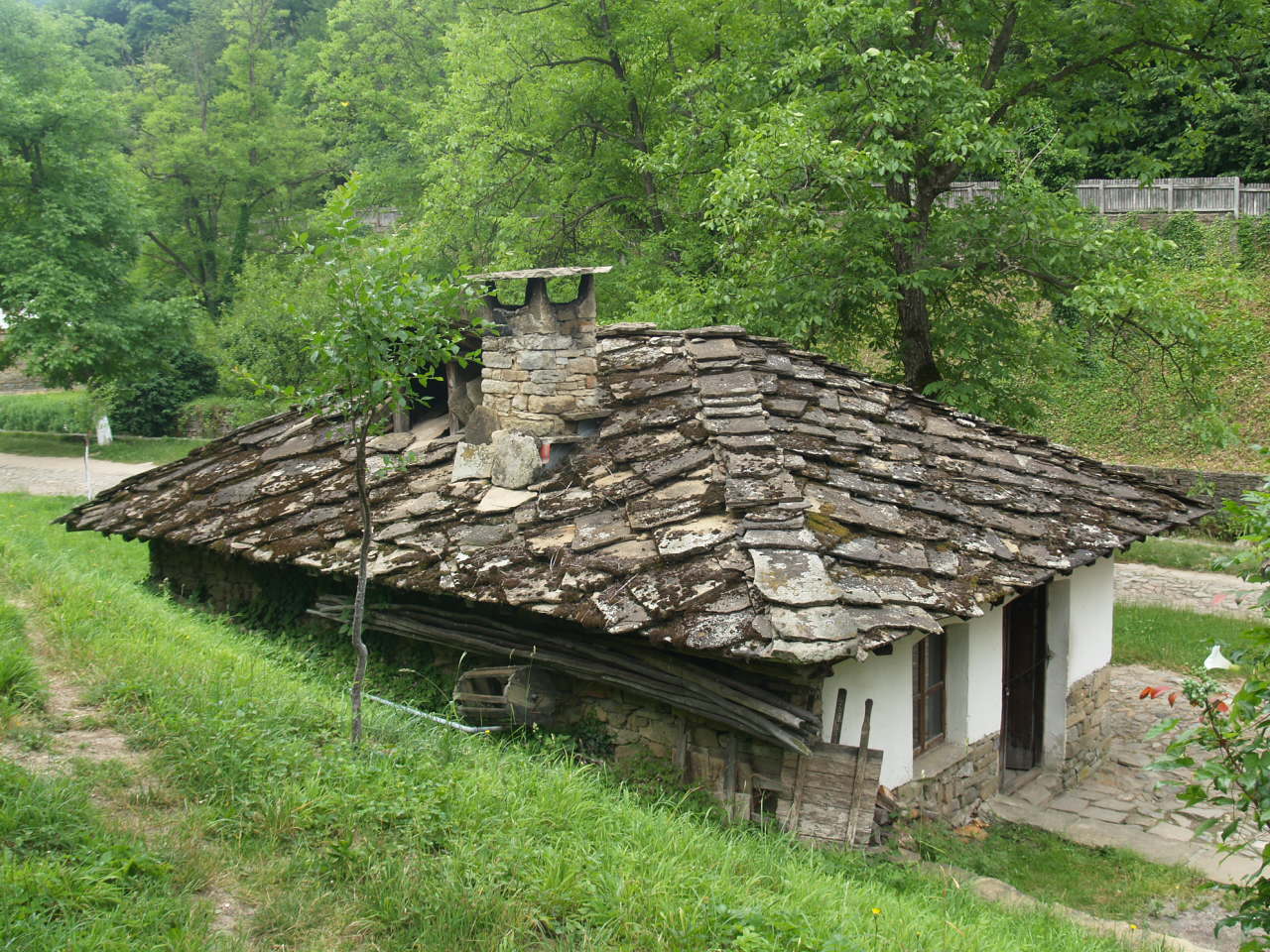 Najděte si ve školním atlase Kyrgyzstán – právě odtud je tato fotografie. Střední ASie
Jaké materiály byly použity k stavbě domu? Kmeny stromů a hlína.
 Jsou tyto materiály místní nebo se musí  dovážet? Místní
Jak tato stavba napomáhá obyvatelům vyrovnat se s vysokohorskými podmínkami? 
 Panují zde  drsné podmínky – proto má pevnou střechu, silné zdi,pec. 
Patrná je značná chudoba místních obyvatel.
19
Který materiál byl použit ke stavbě  tohoto domu? Dřevo, silné trámy, zřejmě plechová krytina střechy.
Jakého  náboženství  jsou zřejmě jeho obyvatelé?  Křesťané, na zahradě je kříž.
Ve kterém podnebném pásu byl dům postaven? V mírném  pásu.
20
21
Obr.  vlevo + Kyrgystán                    obr. vpravo + Austrálie
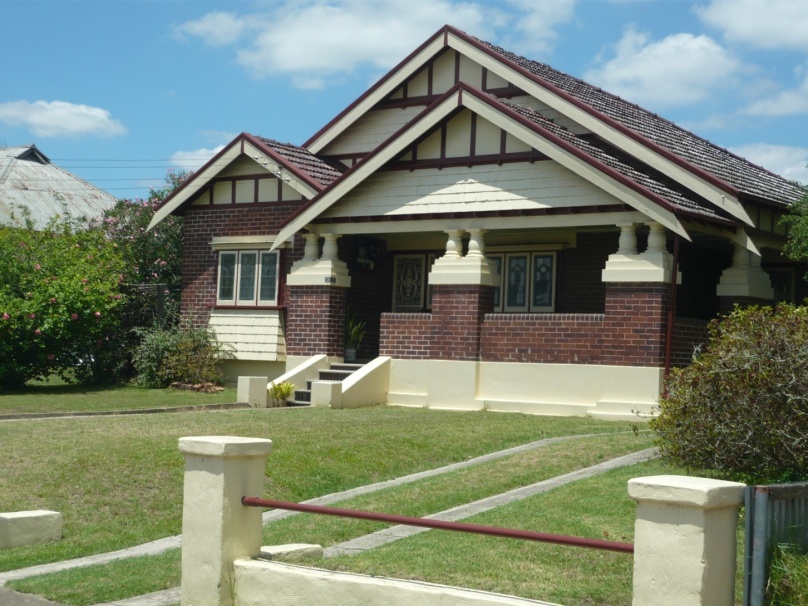 22
Austrálie
23
Tradiční stavby z místního materiálu postupně nahrazují stavby „modernější“.
 Kterou stavbu bychom  označili za modernější? Barevný dům vpravo.
 Jak se nazývá vysoká rostlina  vlevo s velkými listy?  banánovník
Na co lze její listy využít?   I na stavbu domů, rohože, balení potravin,  apod.
24
Komu je určeno toto obydlí,kdo  v něm přebývá?
 – prasátko v „tropickém“ prasečáku
Přepadla Vás  již únava?
Ač vypadám jako mrtvé, jsem živé!
Odpočiňte si!
Přátelé Vám přitom  mohou zištně vybrat pár cizopasníků…..
25